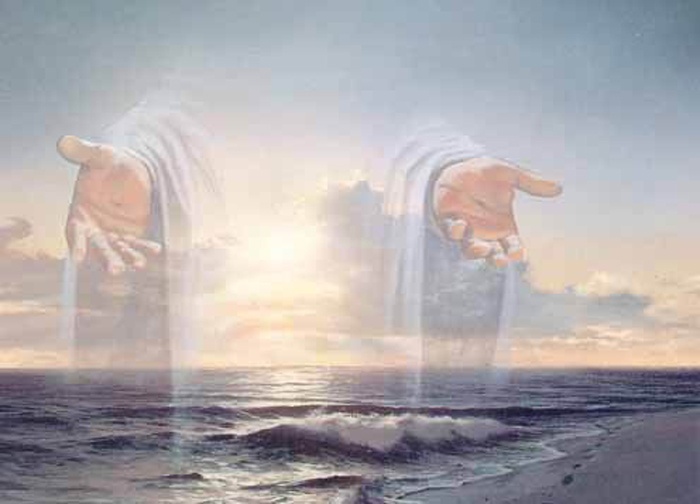 Кто во что верит
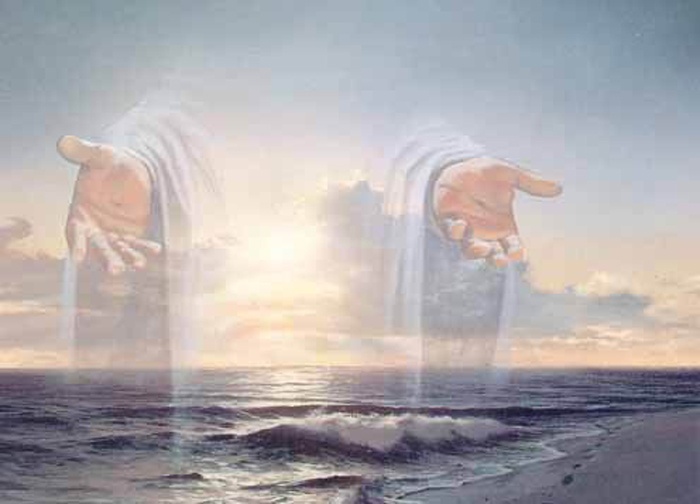 Атеист
безбожникневерующий
Верующий
- признающий 
существование Бога
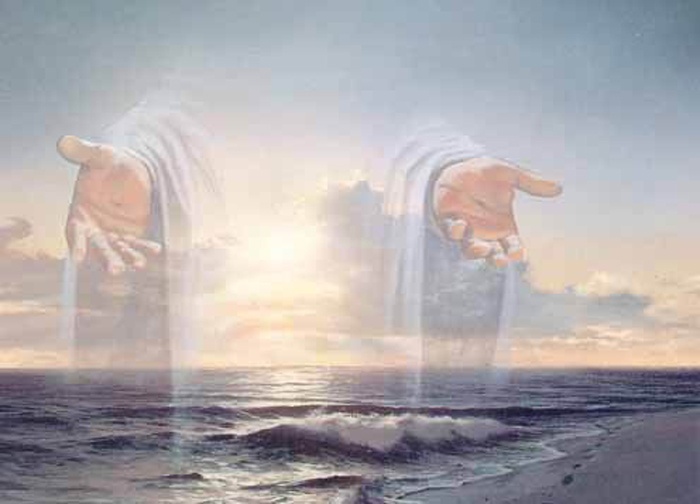 Религией
называют веру людей 
в существование высших, 
сверхъестественных 
сил –Бога или богов.
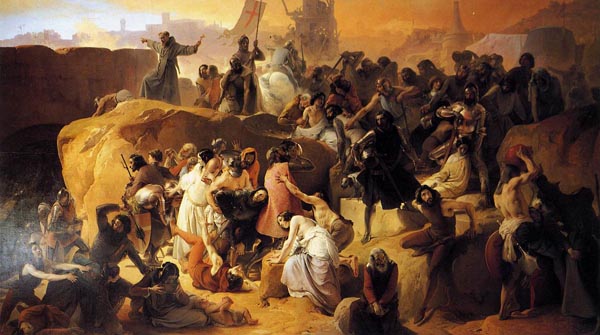 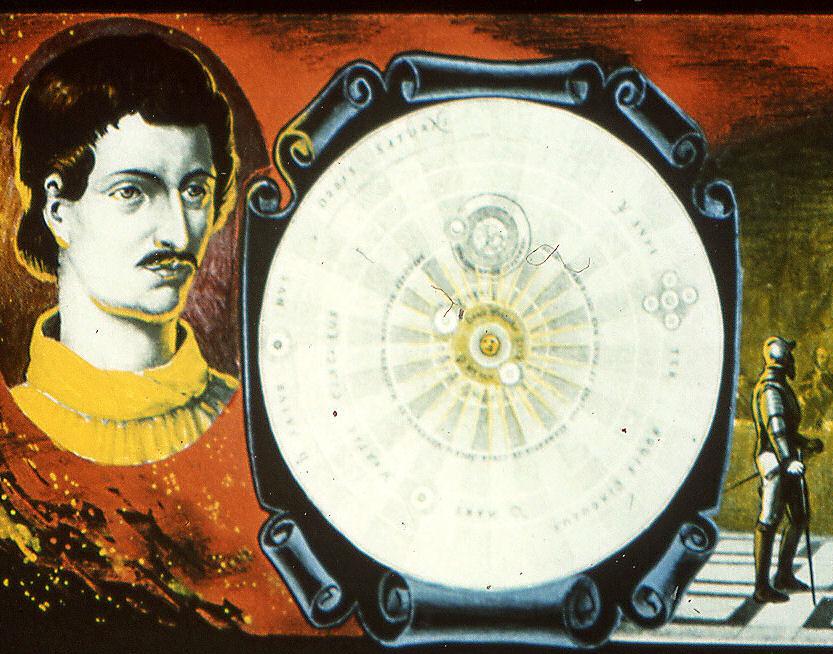 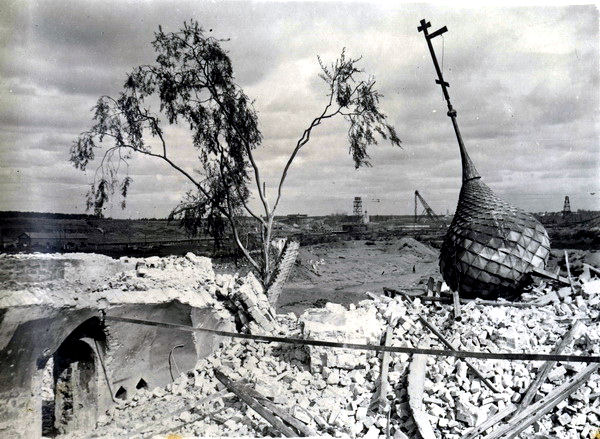 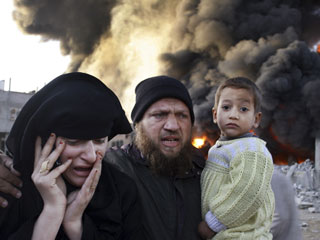 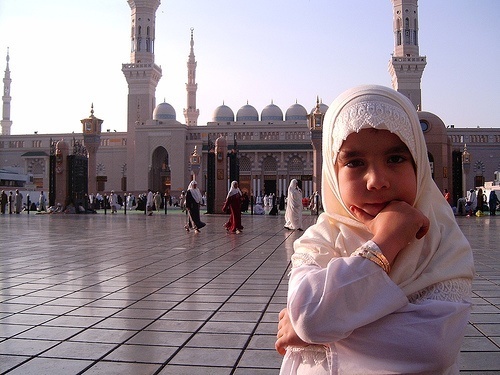 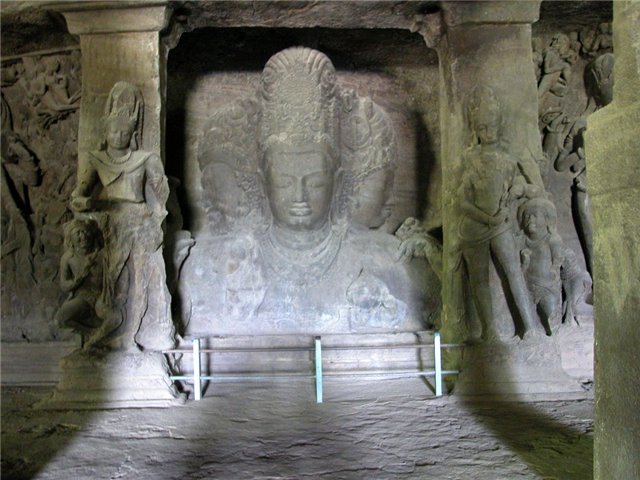 БУДДИЗМ
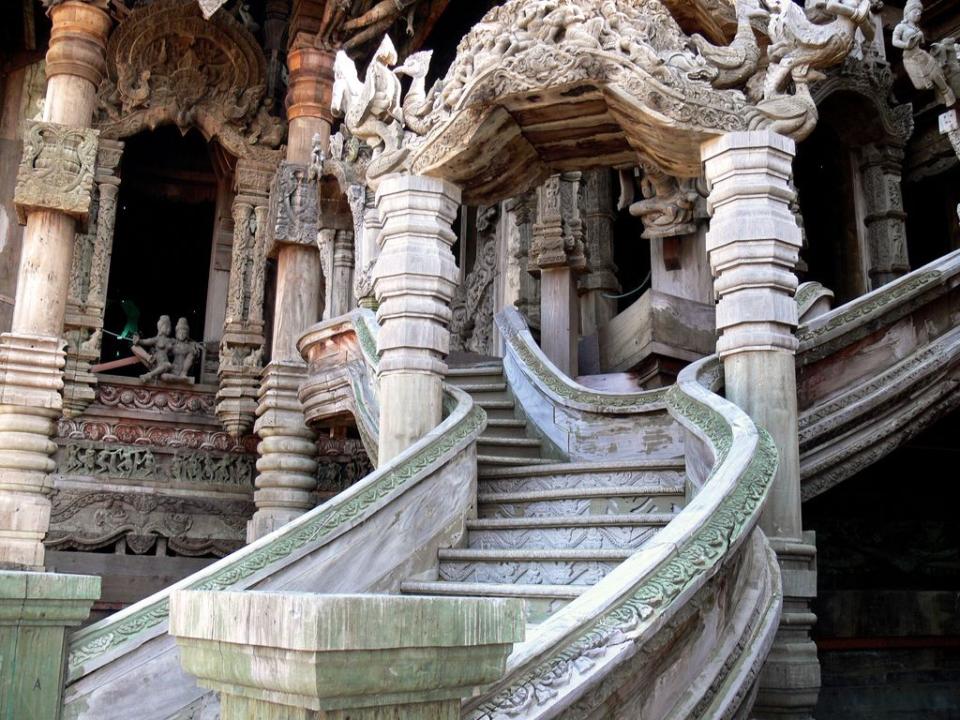 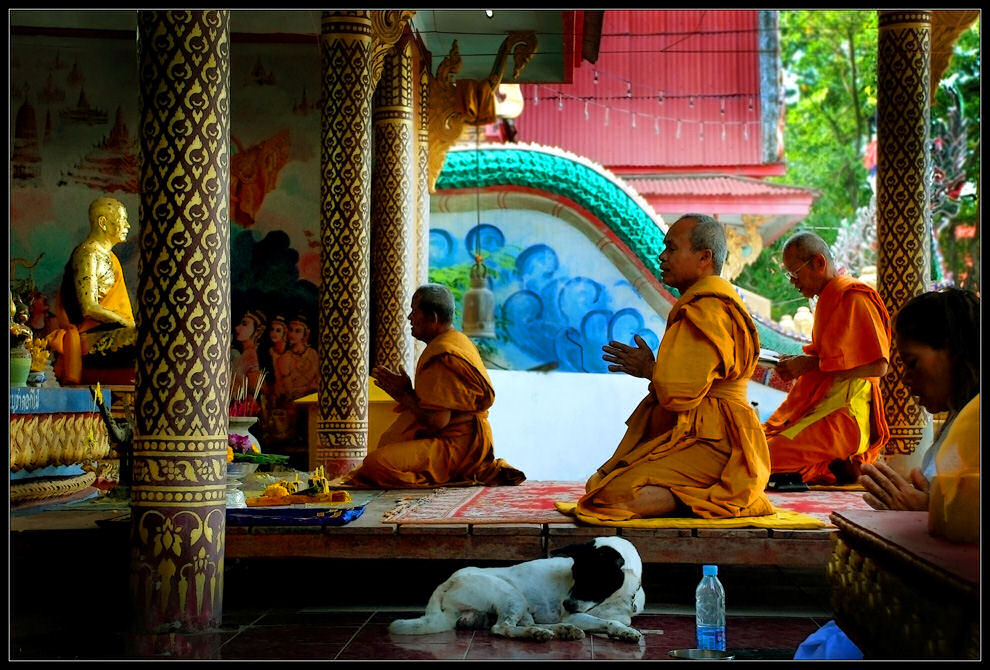 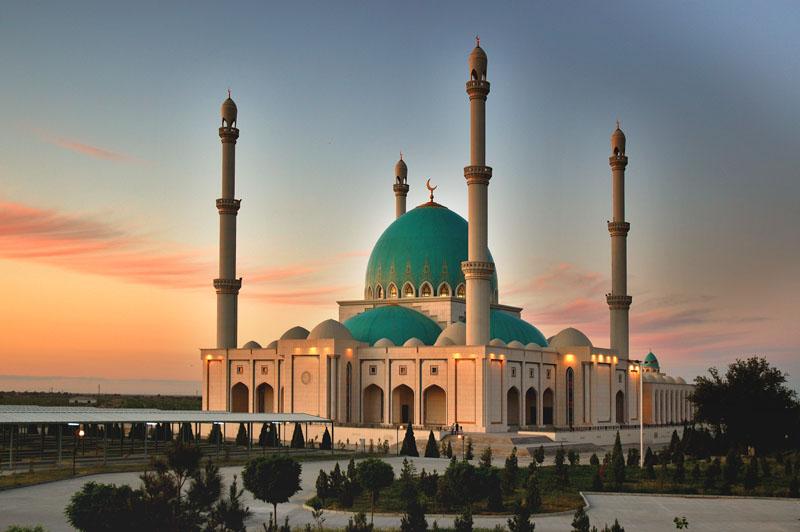 ИСЛАМ
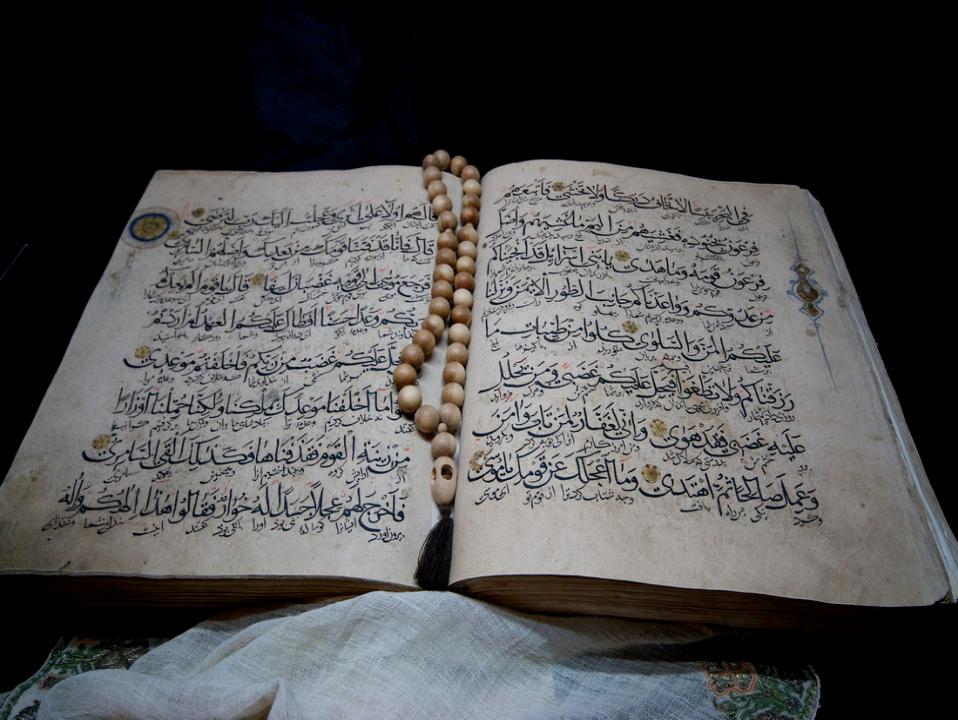 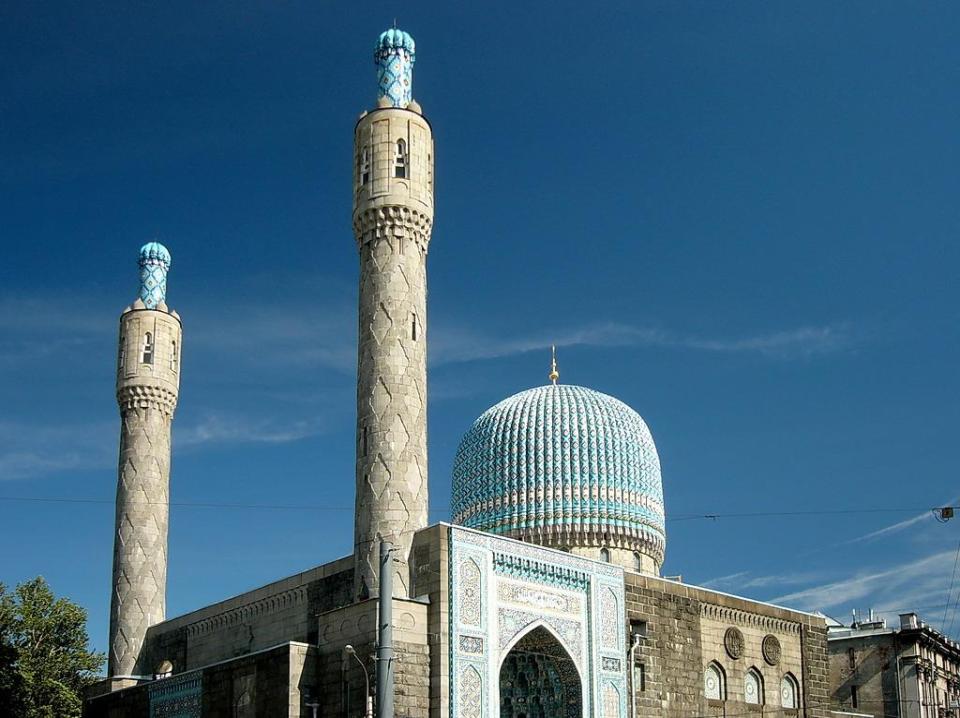 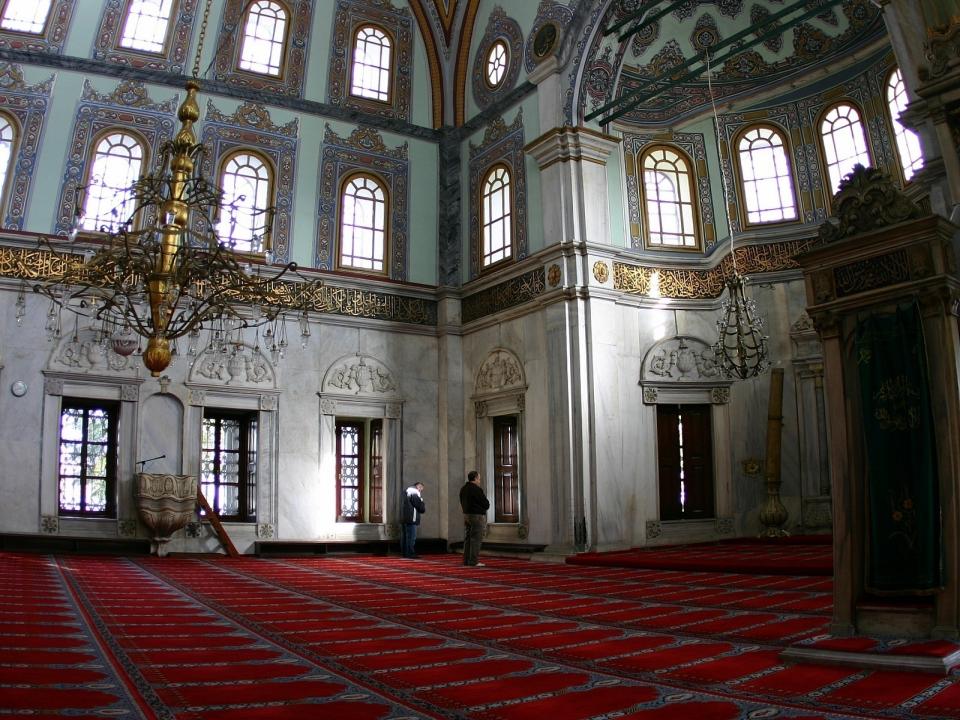 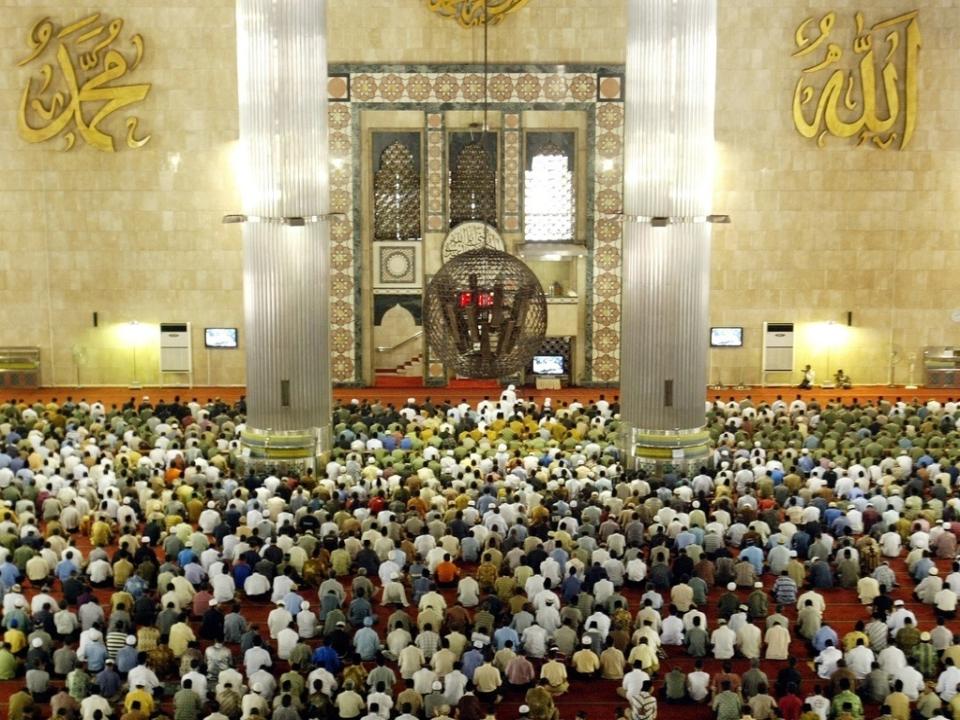 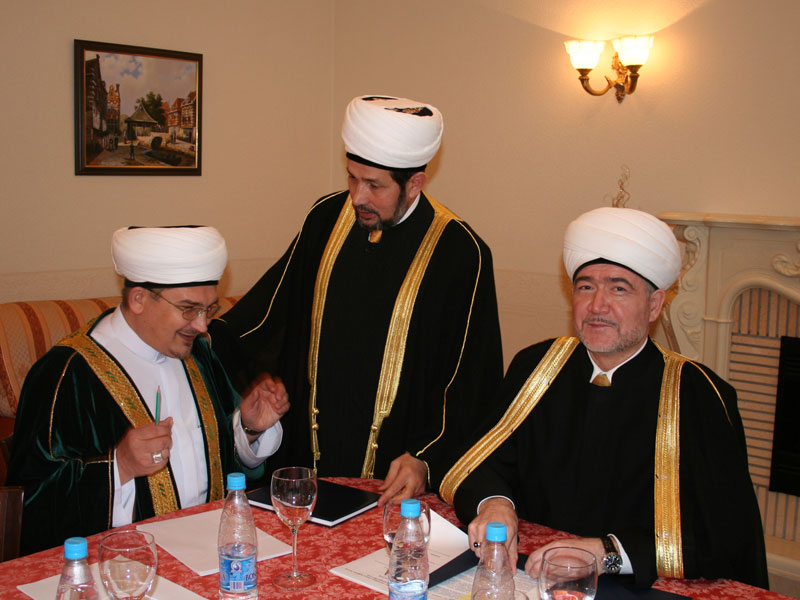 христианство
православие
католическая церковь
протестантизм
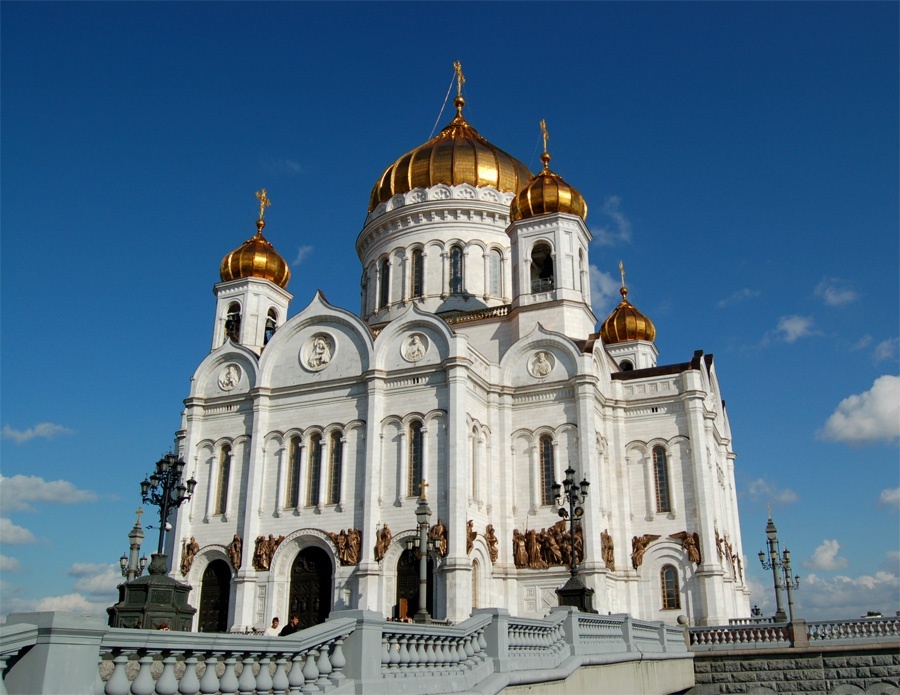 православие
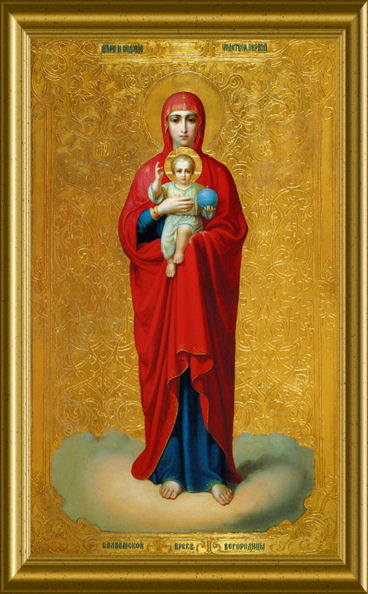 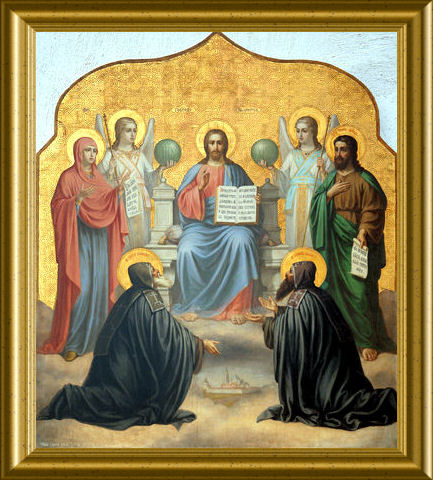 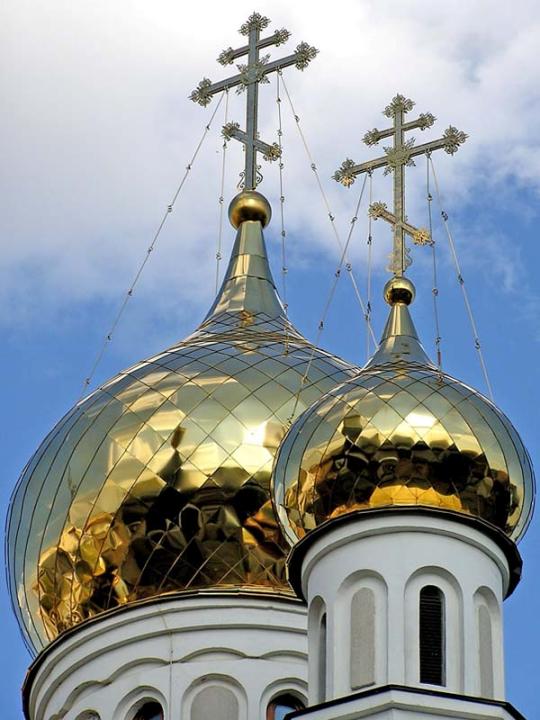 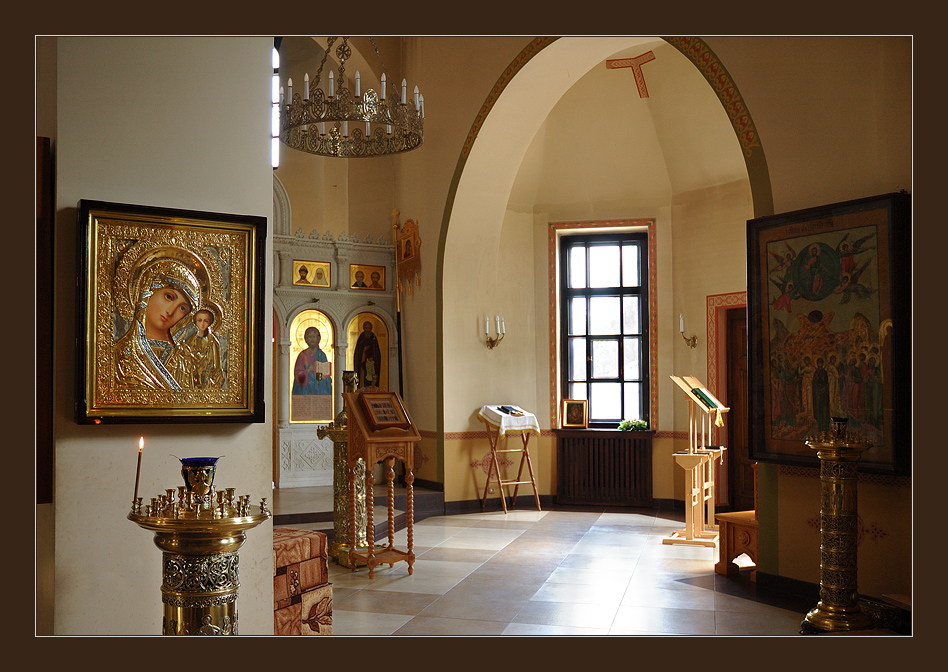 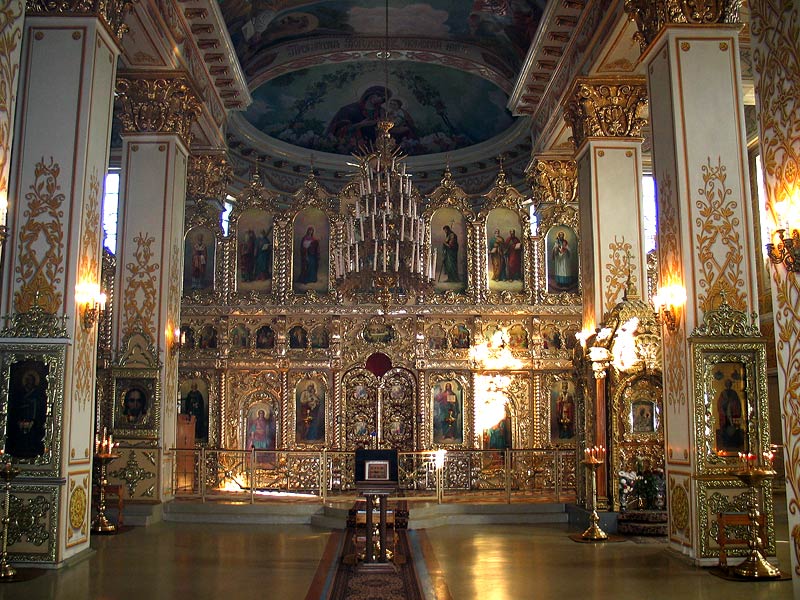 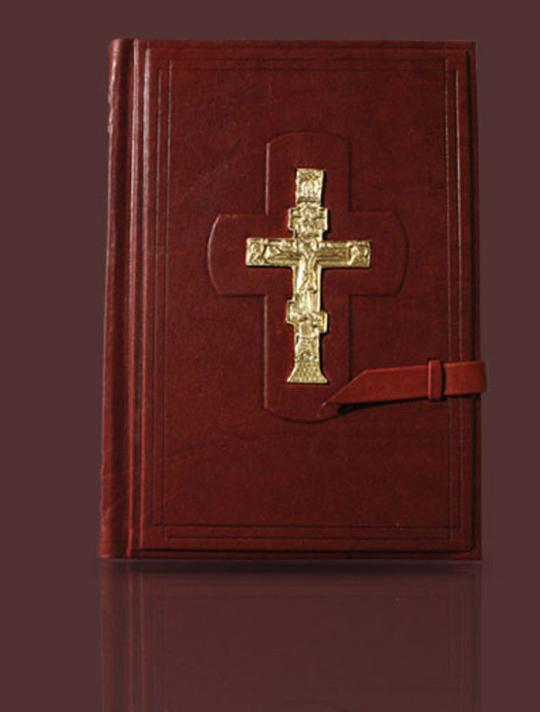 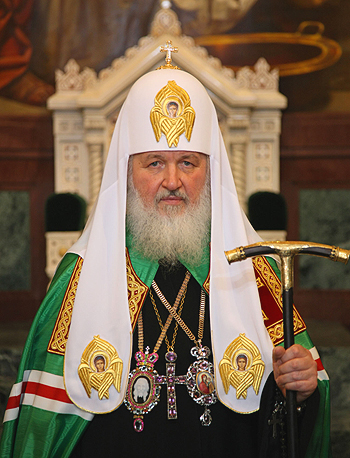 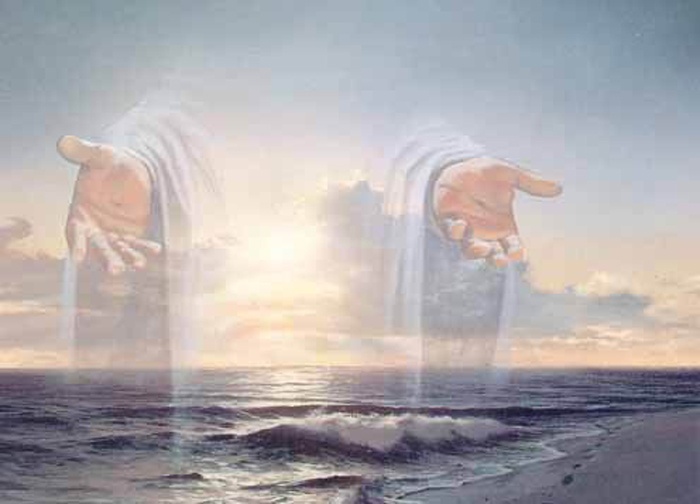 Кто прав?
Во что верить?
свобода 
совести